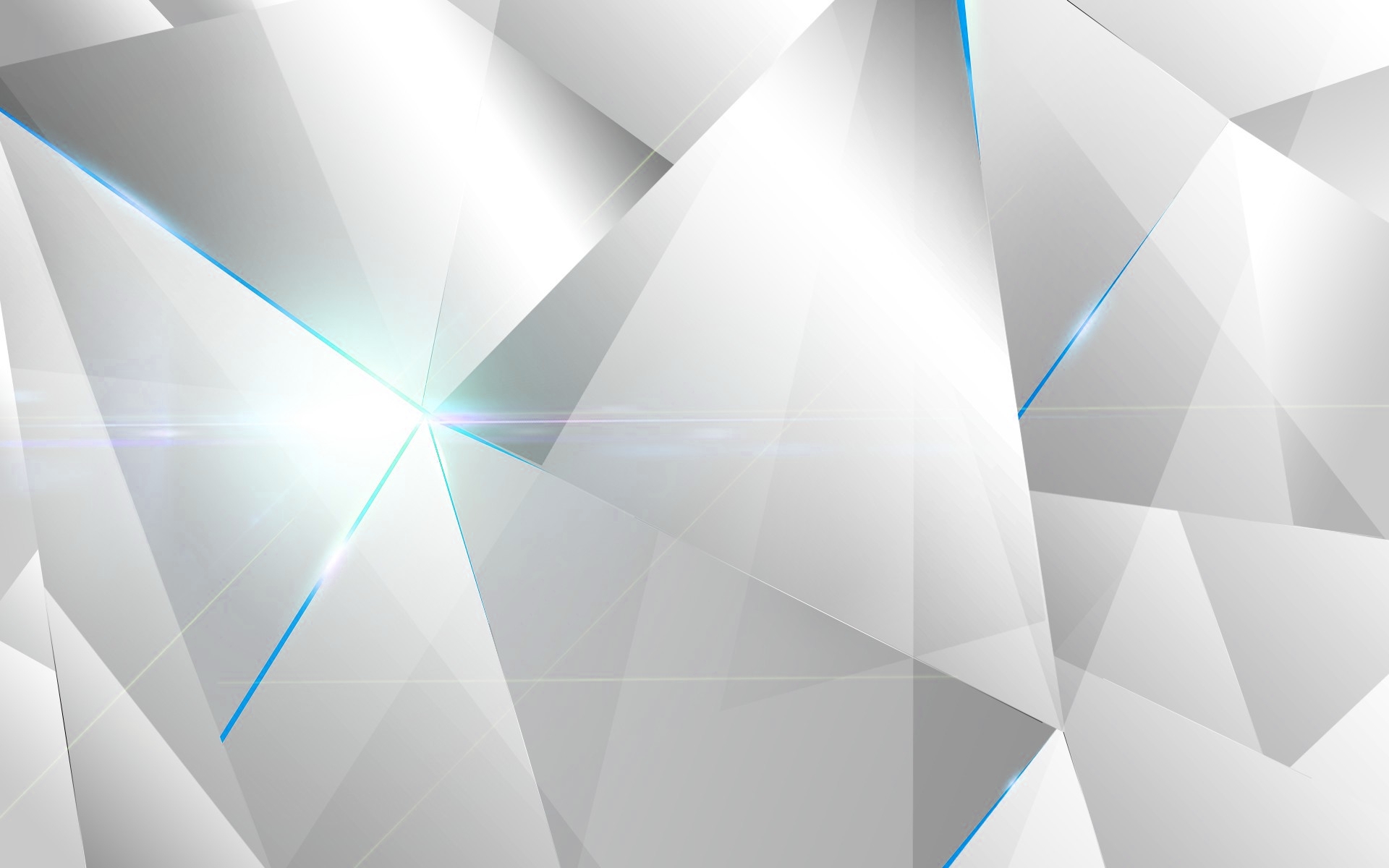 Производство и энергосберегающие технологии  компании 
ООО «САХА ЛАЙТИНГ»
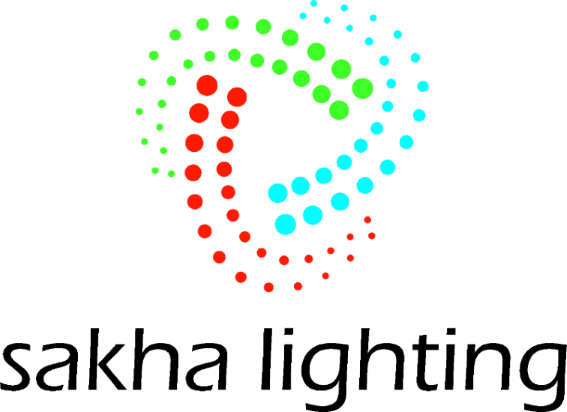 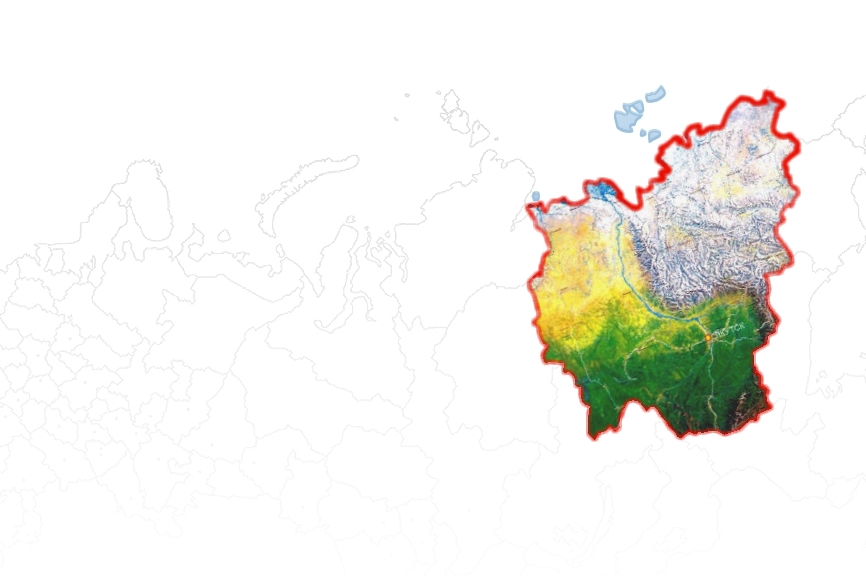 Проблематика потребителей
Высокие затраты на электроэнергию в связи с использованием устаревшего энергорасточительного осветительного оборудования, особенно в бюджетных учреждениях (износ более 62%)
Большая доля энергозатрат в себестоимости готовой продукции         (≥ 40%)
Высокие цены на светодиодное оборудование в связи с большими транспортными и таможенными расходами импорта готовой продукции
Высокие тарифы на электроэнергию и затраты на присоединение к электросетям
Низкотемпературный климат 
Экологическая обстановка
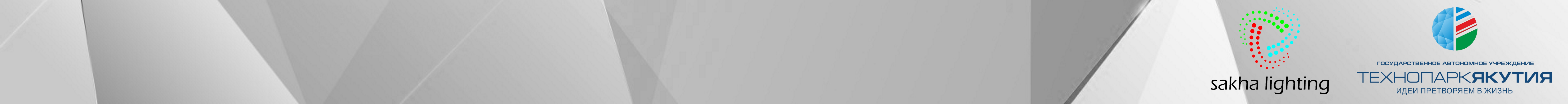 2
Наши решения
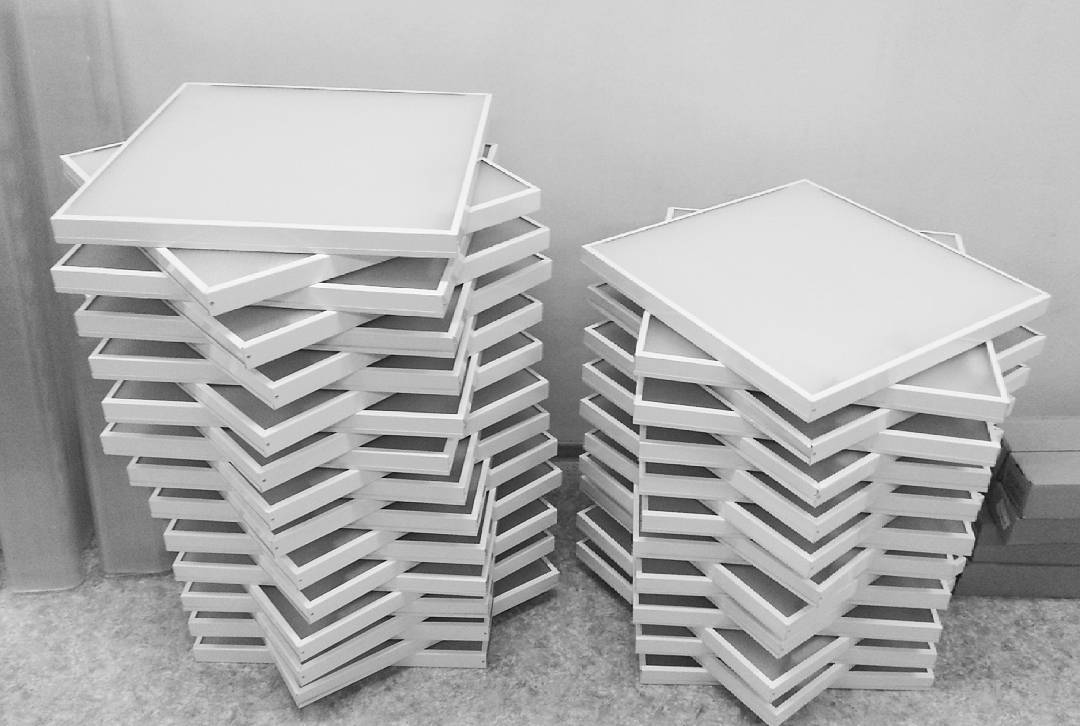 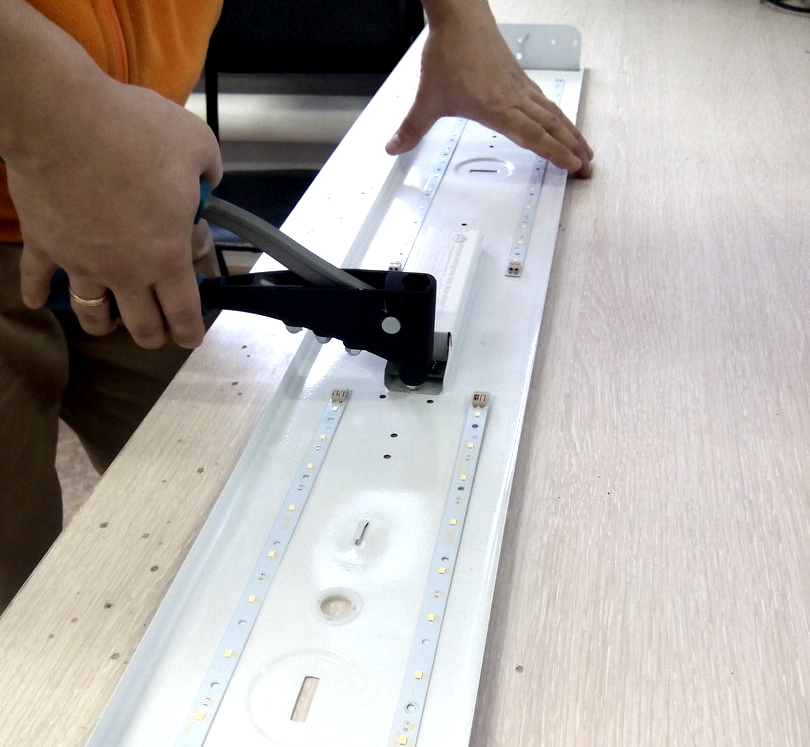 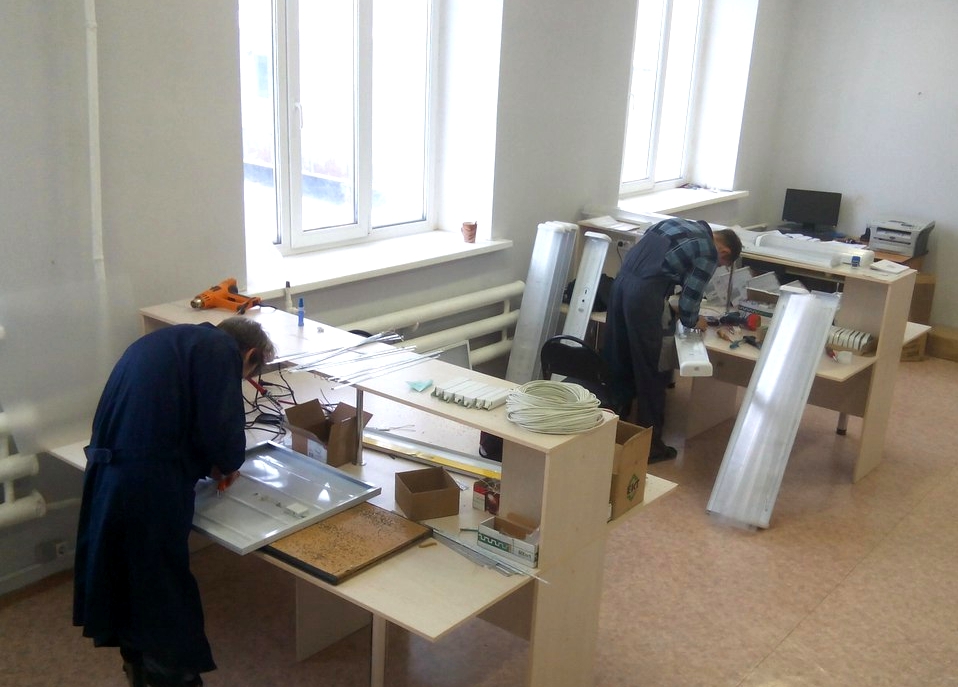 Модернизация освещения путем замены на продукцию собственного производства с полным контролем качества: от сборки модулей до упаковки готовых светодиодных светильников с последующим гарантийным обслуживанием
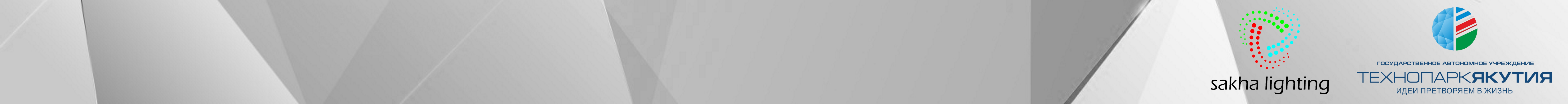 3
Экономическая выгода 
4, 85 млн. руб. за 5 лет   
 (от светодиодного освещения)
Срок окупаемости – 1,8 лет

Разработка и апробация энергосберегающих комплексов автоматически диммируемого LED освещения с учетом низкотемпературных климатических условий использования.
30%
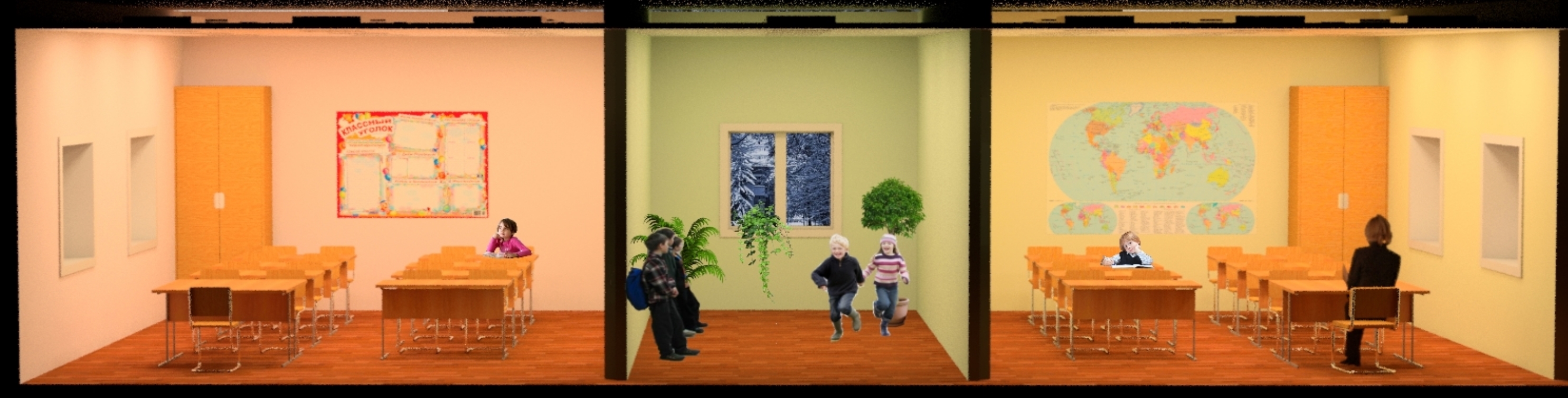 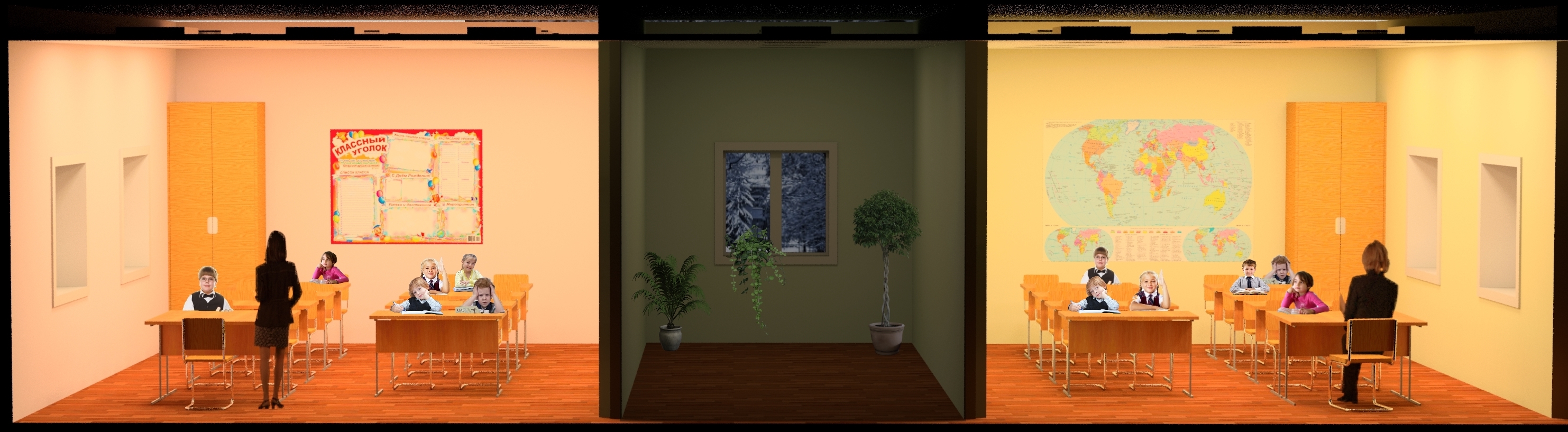 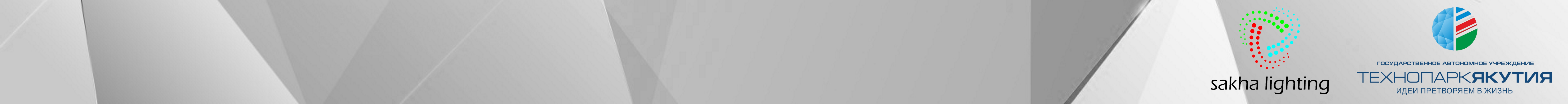 4
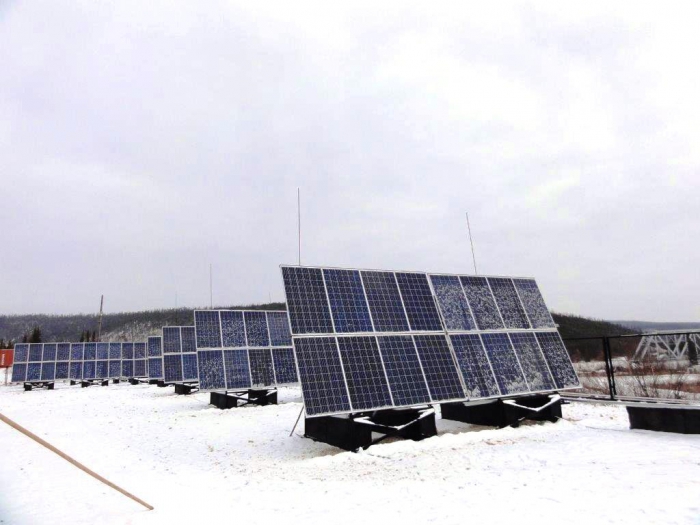 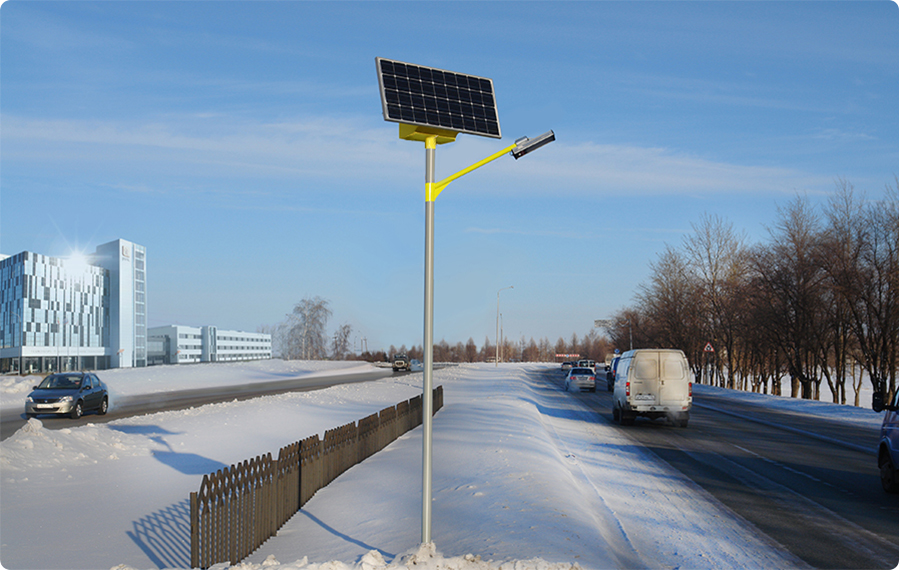 Внедрение  энергосберегающей альтернативной солнечной энергетики
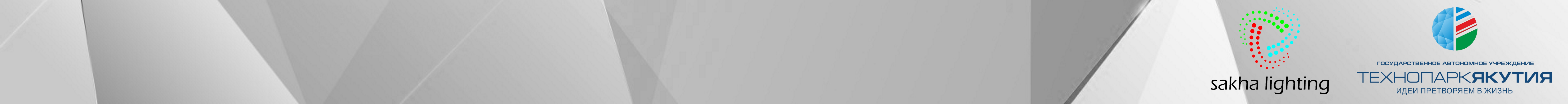 5
ООО «Саха Лайтинг»
Создание – январь 2014г
Резидент ГАУ РС (Я) «Технопарк «Якутия» - январь 2015г
Производство офисных светодиодных светильников из комплектующих импортного и российского производства – июль 2015г
Запуск производства уличных и промышленных светильников – март 2017г
Показатели финансовой деятельности: выручка в 2014г – 3,8 млн. руб.;                                                                                                 выручка в 2015г – 15,6 млн. руб.; выручка в 2016г – 20,8 млн. руб.
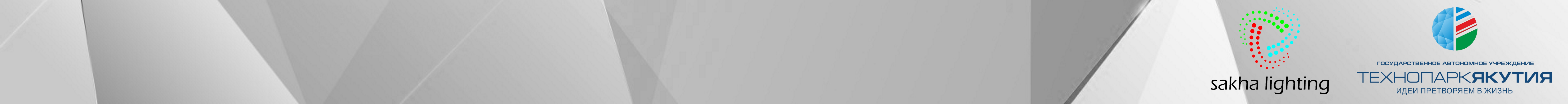 6
Бизнес -среда
Рынок РФ в 2017г – 40 млрд. руб.
Рынок РС (Я) 400 млн. руб./год (≈120 тыс. светильников/год)
Потенциал рынка РФ 300 млрд. руб.
Износ осветительного оборудования в более 3 000 бюджетных учреждениях РС (Я) ≥ 62%
Тендеры на закуп приборов светодиодного освещения и  монтажных работ в 2016 г :
- Внутреннее – 23,8 млн. руб.;
- Уличное – 103,9 млн. руб.
Отсутствие конкурентов-производителей
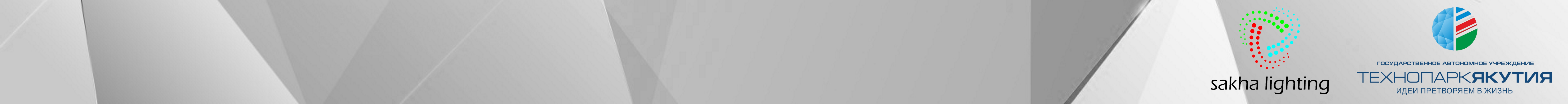 7
Наши преимущества
Собственное производство с полным контролем качества
 Предоставление широкого спектра дополнительных услуг
 Гибкая ценовая политика и индивидуальное проектирование
 Гарантийное обслуживание  в собственном сертифицированном центре в течении 5 лет
 Опыт, отраженный в рекомендациях потребителей
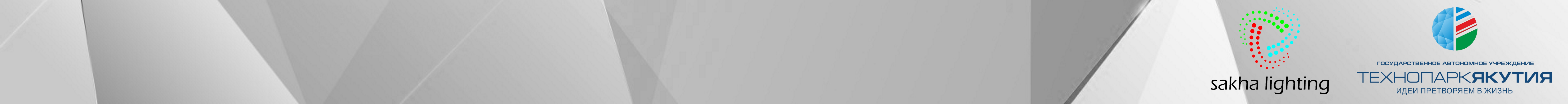 8
Команда проекта
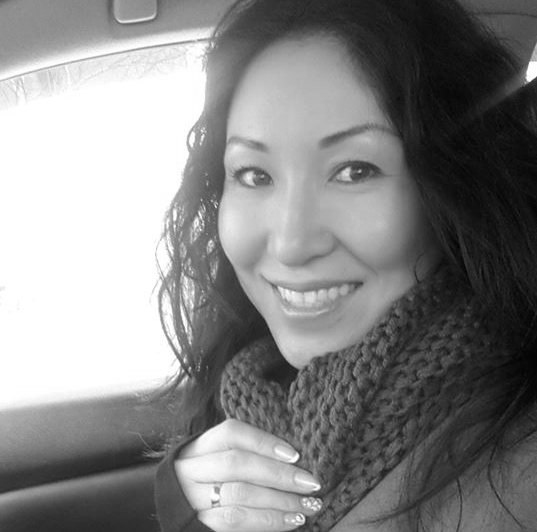 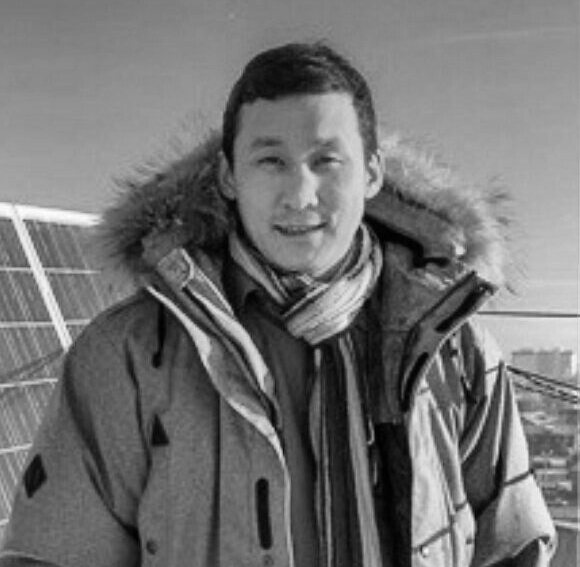 Финансовый директор:
Котоконова Анна Александровна
Генеральный директор:
Котоконов Илья Викторович
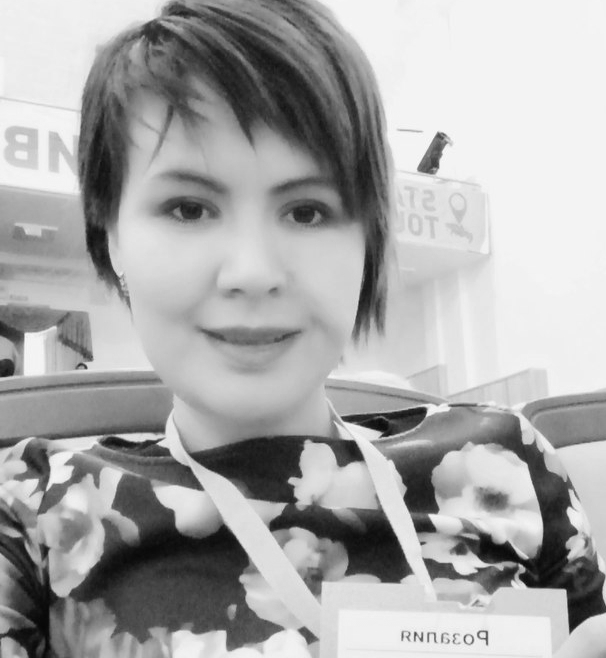 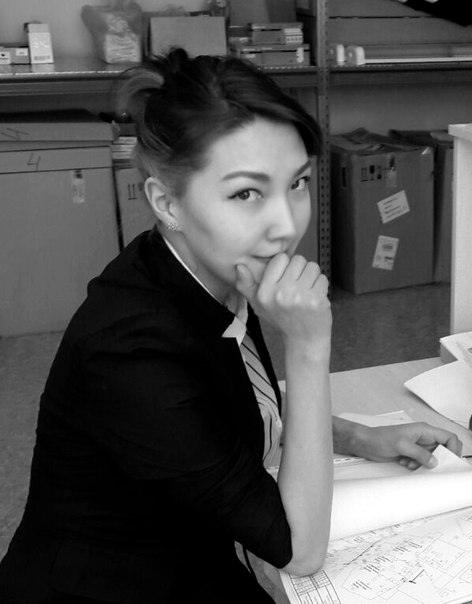 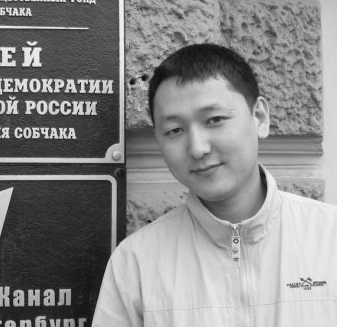 Дизайнер-проектировщик:
Степанова Айталина
Руководитель  отдела по реализации проектов и продажам:
Баишева Роза
Руководитель производственной Службы:
Слепцов Петр
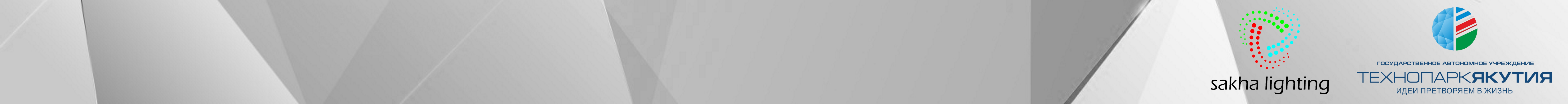 9
Благодарим за внимание!
www.sakhalight.ruКонтактные данные : +7914275771 ; +79142726276  Россия, РС(Я), г. Якутск, ул. Труда, 1, этаж 3, офис №2Эл. Адрес: sakha-lighting@mail.ru
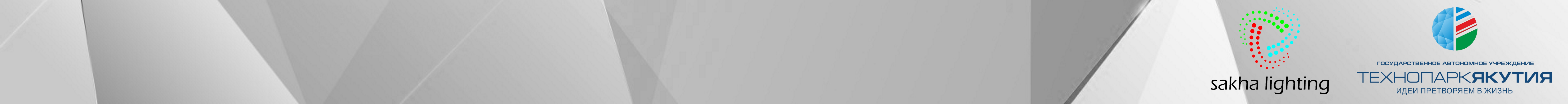 10